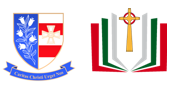 Health and Social Care at St Joseph's
About 3 million people in the UK work in health and social care, that is equivalent to 1 in every 10 people.  Demand for both health and social care is likely to continue to rise due to the ageing population, so it is sure to continue to play a key role in UK society.  The demand for people to fill these vital jobs will continue to increase.  Our rationale is to provide a fluid and dynamic subject area, which gives learners access and progress to KS5 and beyond. Current issues will be incorporated into teaching at all levels to ensure students can see the relevance of their learning to the world in which we live.   This course will help learners to develop key transferable skills and knowledge such as self-evaluation and research skills.

South Tyneside requires much work to address health inequalities. During the Covid 19 pandemic the most disadvantaged communities in South Tyneside were hardest hit (Annual Report of the Director of Public Health for South Tyneside 2021/22). These communities are already experiencing disadvantage due to lost education, childhood obesity and wider issues, for example childhood obesity. As a department we hope to inspire the young people we work with to support them to become ‘Ambassadors for Change’. To support students with learning in a vocational context will help them to learn - academically and socially. These opportunities could be the foundations for starting to address some of these inequalities for the children in our area. 
Learners will study how people grow and develop over the course of their lives from infancy to old age, and the factors that may affect this, such as major life events like marriage or parenthood.  Learners will analyse this impact from a positive and negative viewpoint, demonstrating empathy.  Learners will understand how people adapt to these changes and the local and national health and social care support that is available to them.  Learners will also research health and social care services in their local community.  They will look at how people access the local health and social care services provided and the support that is given in the local community.  Learners will be given the opportunity to demonstrate and apply the key care values to scenarios.  Learners will develop skills in measuring and interpreting data about someone’s physiological health to design a care plan that will allow them to analyse and improve their health and wellbeing.  Overall, learners should be given the opportunity to self reflect about choices they make and how they affect others.
At Level 3 students will consider the life stages, factors that impact development and consequences of ageing. They will consider the roles and responsibilities of care workers and the importance of multidisciplinary teams in a variety of care settings. Learners will examine the principles of ethical working and the legislation, guidance and regulatory systems in place to ensure good practice. Throughout the course students must apply their knowledge to a range of real-life cases. Students will access a range of materials to develop literacy and research skills, selecting reliable sources and understanding various research approaches. Speakers allow students to understand the nature of working in this field as well as to raise future aspirations. 
Learners may be given the opportunity to visit and take part in work experience in a variety of setting such as pre-schools, primary schools and nursing homes.  It will also be an intention to raise student aspirations by developing key links with universities for all students.   Learners will also be able to draw on the knowledge and skills acquired from other subjects where relevant. Learners can use the knowledge and skills from other subject areas, giving them the opportunity to apply their academic knowledge to everyday and work contexts.
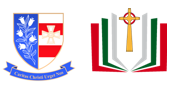 Progression model 
L2 H&SC BTEC Tech AWARD 2022
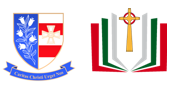 Progression model 
L3 H&SC BTEC Extended Certificate